Решение составных задач
Громкова А.Ю.
учитель нач.классов
ГБОУ лицей №226
Г. Санкт-Петербурга
Задача №1
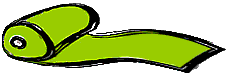 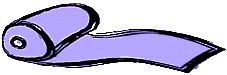 Женщина купила 2 куска ткани на 360 рублей. Один кусок – 5 м длиной, а второй – 4 м. Какова стоимость каждого куска ткани?
?
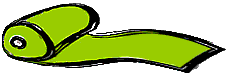 5 м
360 р.
?
4 м
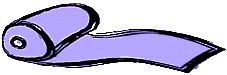 ?
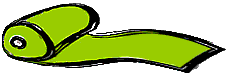 5 м
360 р.
?
4 м
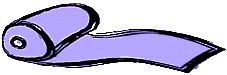 1) 5 + 4 = 9 (м) - ткани в двух кусках
?
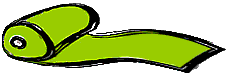 5 м
360 р.
?
4 м
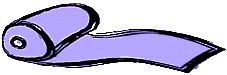 1) 5 + 4 = 9 (м) - ткани в двух кусках
2) 360 : 9 = 40 (р.) – цена 1 метра
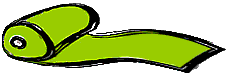 5 м
360 р.
?
4 м
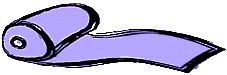 1) 5 + 4 = 9 (м) - ткани в двух кусках
2) 360 : 9 = 40 (р.) – цена 1 метра
3) 40 M 5 = 200 (р.) – стоимость 5 метров
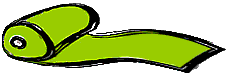 5 м
360 р.
4 м
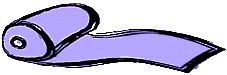 1) 5 + 4 = 9 (м) - ткани в двух кусках
2) 360 : 9 = 40 (р.) – цена 1 метра
3) 40 M 5 = 200 (р.) – стоимость 5 метров
4) 40 M 4 = 160 (руб.) - стоимость 4 м ткани
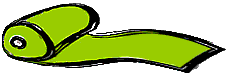 5 м
360 р.
4 м
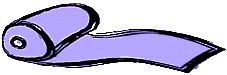 1) 5 + 4 = 9 (м) - ткани в двух кусках
2) 360 : 9 = 40 (р.) – цена 1 метра
3) 40 M 5 = 200 (р.) – стоимость 5 метров
4) 40 M 4 = 160 (р.) - стоимость 4 м ткани
Проверка: 200 + 160 = 360 (р.)
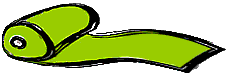 5 м
360 р.
4 м
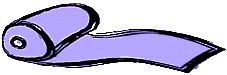 1) 5 + 4 = 9 (м) - ткани в двух кусках
2) 360 : 9 = 40 (р.) – цена 1 метра
3) 40 M 5 = 200 (р.) – стоимость 5 метров
4) 40 M 4 = 160 (р.) - стоимость 4 м ткани
Проверка: 200 + 160 = 360 (р.)
Ответ: стоимость одного куска – 200 рублей, а второго – 160 рублей.
Задача №2
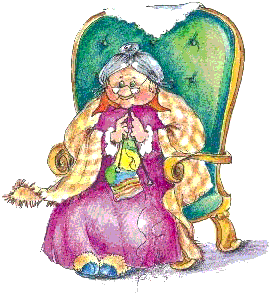 Бабушка купила 8 мотков шерсти. Белой шерсти – 200 граммов, а синей – 600 граммов. Масса каждого мотка – одинаковая. Сколько мотков белой и синей шерсти купила бабушка?
[Speaker Notes: После решения двух задач полезно сравнить их решения.]
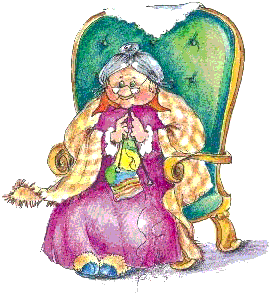 ?
?
200 г
8 м.
Одинаковая
?
?
600 г
[Speaker Notes: После решения двух задач полезно сравнить их решения.]
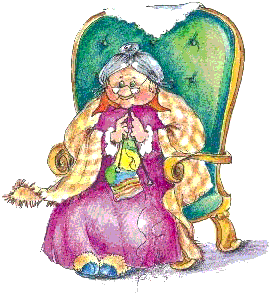 ?
?
200 г
8 м.
Одинаковая
?
?
600 г
1) 200 + 600 = 800 (г) - шерсти купила бабушка.
[Speaker Notes: После решения двух задач полезно сравнить их решения.]
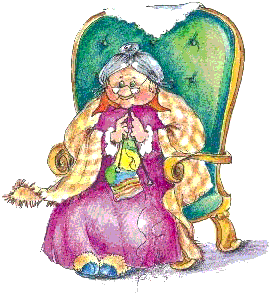 ?
100 г
200 г
8 м.
?
100 г
600 г
1) 200 + 600 = 800 (г) - шерсти купила бабушка
2) 800 : 8 = 100 (г) - шерсти в 1 мотке
[Speaker Notes: После решения двух задач полезно сравнить их решения.]
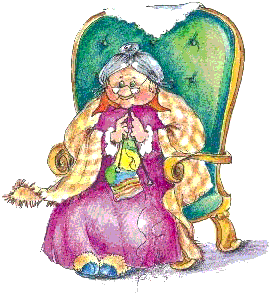 100 г
2 м.
200 г
8 м.
?
100 г
600 г
1) 200 + 600 = 800 (г) - шерсти купила бабушка
2) 800 : 8 = 100 (г) - шерсти в 1 мотке
3) 200 : 100 = 2 (м.) - белой шерсти купила бабушка
[Speaker Notes: После решения двух задач полезно сравнить их решения.]
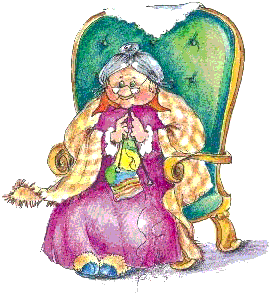 100 г
2 м.
200 г
8 м.
100 г
6 м.
600 г
1) 200 + 600 = 800 (г) - шерсти купила бабушка
2) 800 : 8 = 100 (г) - шерсти в 1 мотке
3) 200 : 100 = 2 (м.) - белой шерсти купила бабушка
4) 600 : 100 = 6 (м.) - синей шерсти купила бабушка
[Speaker Notes: После решения двух задач полезно сравнить их решения.]
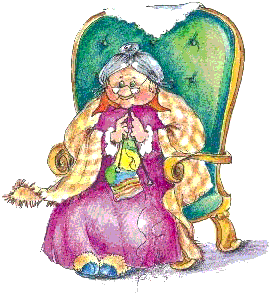 Ответ: бабушка купила 2 мотка белой и 6 мотков синей шерсти.
[Speaker Notes: После решения двух задач полезно сравнить их решения.]
Задача №3
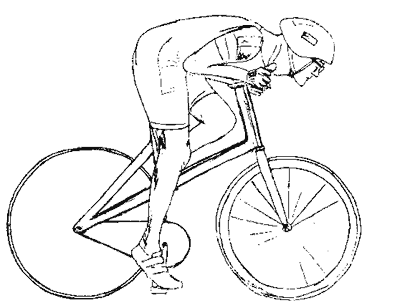 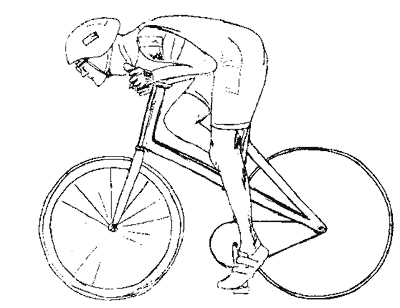 2 велосипедиста едут навстречу друг другу. Один уже проехал 1 км 180 м, а второй – 820 м. На сколько сблизились велосипедисты?
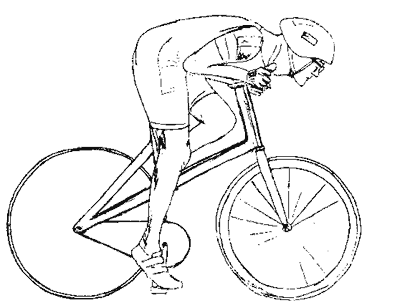 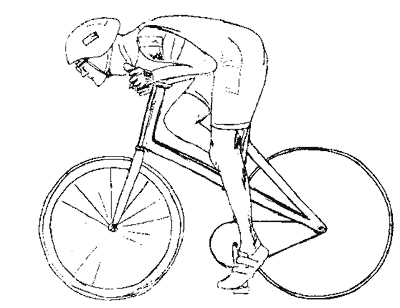 ?
1 км 180 м
820 м
2 велосипедиста едут навстречу друг другу. Один уже проехал 1 км 180 м, а второй – 820 м. Насколько сблизились велосипедисты?
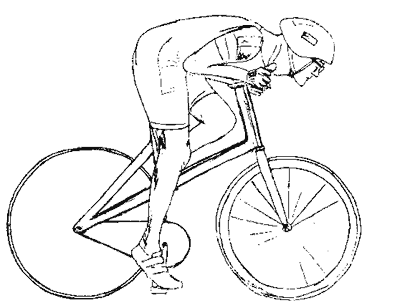 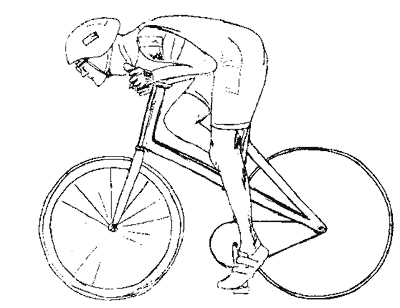 ?
1 км 180 м
820 м
1 км 180 м = 1180 м
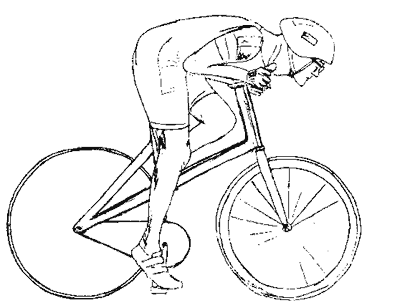 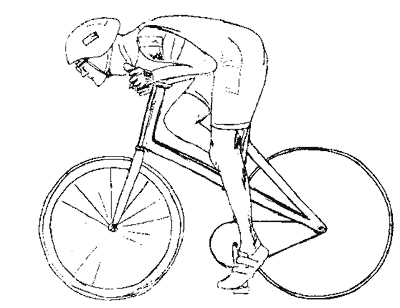 ?
1180 м
820 м
1 км 180 м = 1180 м
1180 + 820 = 2000 (м) - сблизились велосипедисты
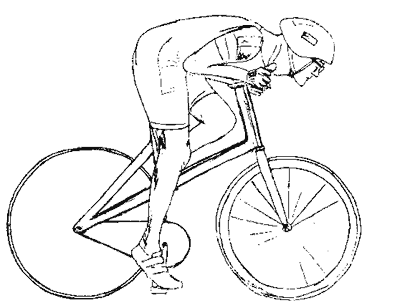 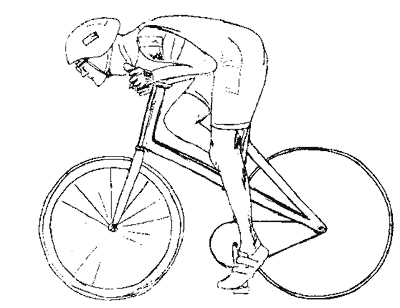 1180 м
820 м
1 км 180 м = 1180 м
1180 + 820 = 2000 (м) - сблизились велосипедисты
2000 м = 2 км
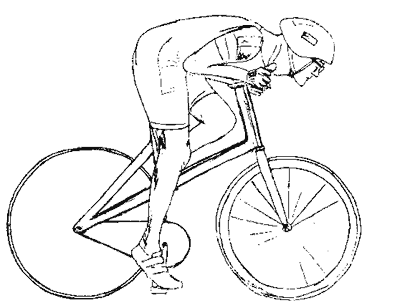 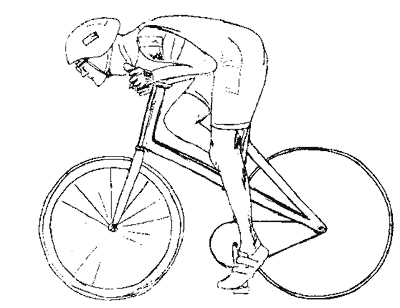 1180 м
820 м
1 км 180 м = 1180 м
1180 + 820 = 2000 (м) - сблизились велосипедисты
2000 м = 2 км
Ответ: велосипедисты сблизились на 2 км.
Задача №4
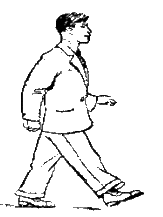 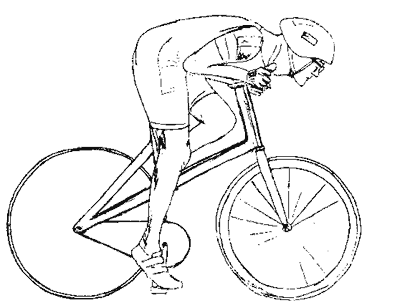 Пешеход движется со скоростью 4 км/ч. Скорость велосипедиста в 3 раза больше. На сколько больше пешехода велосипедист проедет за 1 час?
[Speaker Notes: После решения задачи включить песню «Дорогами добра» и провести физминутку. Затем продолжить урок по плану.]
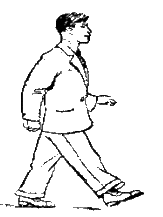 4 км
1 ч
На ? больше
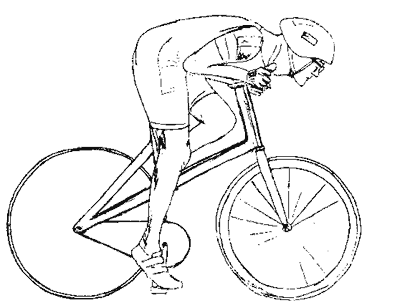 ?, в 3 раза больше
1 ч
[Speaker Notes: После решения задачи включить песню «Дорогами добра» и провести физминутку. Затем продолжить урок по плану.]
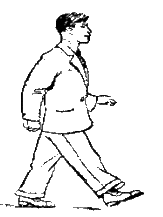 4 км
1 ч
На ? больше
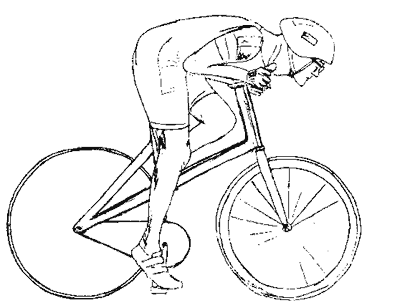 12 км
1 ч
1) 4 • 3 = 12 (км) - проехал за 1 час велосипедист
[Speaker Notes: После решения задачи включить песню «Дорогами добра» и провести физминутку. Затем продолжить урок по плану.]
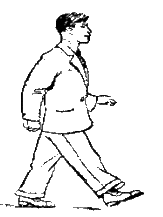 4 км
1 ч
На 8 км больше
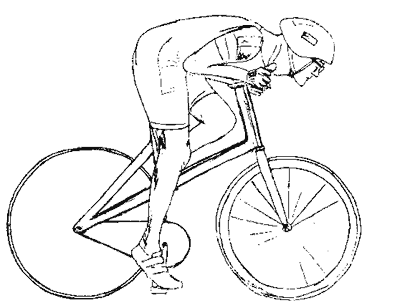 12 км
1 ч
1) 4 • 3 = 12 (км) - проехал за 1 час велосипедист
2) 12 – 4 = 8 (км/ч) – разница в скорости пешехода и велосипедиста
[Speaker Notes: После решения задачи включить песню «Дорогами добра» и провести физминутку. Затем продолжить урок по плану.]
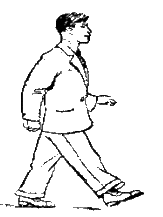 4 км
1 ч
На 8 км больше
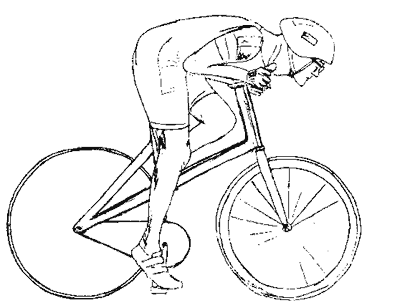 12 км
1 ч
1) 4 •  3 = 12 (км) - проехал за 1 час велосипедист
2) 12 – 4 = 8 (км/ч) – разница в скорости пешехода и
велосипедиста
Ответ: велосипедист за 1 час проедет на 8 км больше, чем пройдет пешеход.
[Speaker Notes: После решения задачи включить песню «Дорогами добра» и провести физминутку. Затем продолжить урок по плану.]